Figure 5. High magnification photomicrographs showing the detection in layers II–III of prelimbic and ...
Cereb Cortex, Volume 14, Issue 12, December 2004, Pages 1365–1375, https://doi.org/10.1093/cercor/bhh097
The content of this slide may be subject to copyright: please see the slide notes for details.
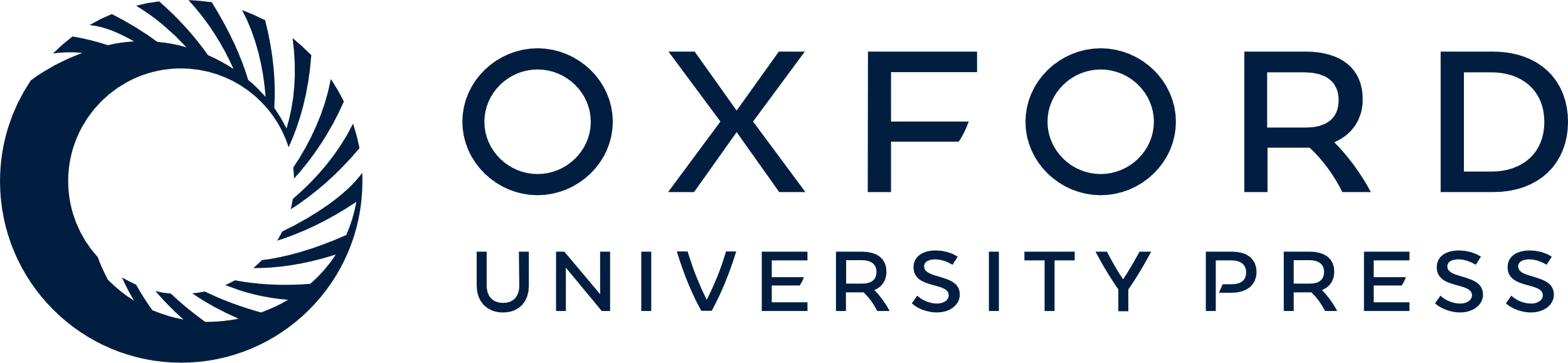 [Speaker Notes: Figure 5. High magnification photomicrographs showing the detection in layers II–III of prelimbic and cingulate areas of 5-HT3 receptor mRNA using 33P-labeled oligonucleotides (silver grains) in GABAergic cells, visualized by hybridization with Dig-labeled oligonucleotides complementary to GAD mRNA (dark precipitate). (A, C) Bright-field photomicrographs showing the presence of several double-labeled cells (red arrowheads) as well as GABAergic cells not expressing the 5-HT3 receptor (black arrowheads) in the infralimbic (A) and prelimbic (C) areas. (B) Dark-field photomicrograph showing three double-labeled cells with a very dense labeling of the 5-HT3 receptor transcript (silver grains are seen as yellowish dots) in the dorsal anterior cingulate area. Scale bar = 20 µm.


Unless provided in the caption above, the following copyright applies to the content of this slide:]